gazzi de sá
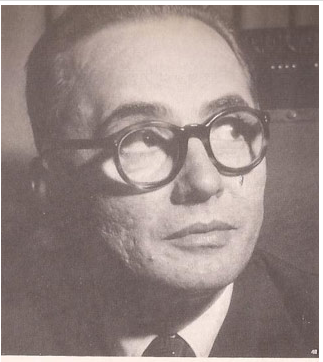 (1901-1981)
Sobre o autor
Nascido em João Pessoa, em 13 de dezembro de 1901 tornou-se uma das principais referências brasileiras do canto orfeônico no século XX. 

Compositor, pianista e educador paraibano, é autor de um método de musicalização que proporciona um estágio avançado de consciência coral.

Década de 1920: Sua atuação tornou-se conhecida com um trabalho de cultura musical no Liceu Paraibano proporcionando o estímulo da juventude na época para a iniciação na arte. 

1930:  fundou a Escola de Música Antenor Navarro, que se tornara um centro aglutinador de ensino e cultura musical de maior projeção no Estado.
Sua obra ganhou evidência pela referência aos elementos da cultura folclórica brasileira, seguindo os passos de Villa-Lobos. 

1937: foi responsável pela criação do Coral Villa-Lobos, órgão voltado para difusão do canto coral na Paraíba, tendo promovido concertos com a presença de intérpretes de referência internacional.

1947: Gazzi de Sá foi convidado por Villa-Lobos para integrar o corpo docente do Conservatório Nacional de Canto Orfeônico, no Rio de Janeiro.
O Método - *Musicalização
Segundo depoimento de **Theresia de Oliveira (1924- 2004) o método de musicalização desenvolvido por Gazzi de Sá

 “dá ao aluno conhecimento amplo dos mais diversos aspectos da música: ritmo, melodia e harmonia, sem precisar de compasso, clave e armadura e sem alterar nada do rico conteúdo musical, por intermédio de um repertório que vai gradativamente do solfejo de canções folclóricas, cânones e hinos até músicas corais de todas as épocas e estilos (…) podemos falar de leitura musical consciente, leitura que se transfere naturalmente à grafia tradicional”.

* Método que se baseia no sistema relativo.
** Conheceu  e foi estudar com Gazzi de Sá em 1940.
Abordagem do Ritmo e do Som
Sentir o pulso e a existência de dois movimentos: o pendular e o circular.

Procurar o acento.

Cantar e acompanhar a música com gestos de mão para dentro (início do pulso) e para fora (divisão binária de pulso).

Cada unidade começa e termina com a mão sempre para dentro, tanto no gesto pendular quanto no circular.
Gesto Pendular
Mão para dentro		 	Mão para fora
           (início do pulso)			(divisão binário do pulso)
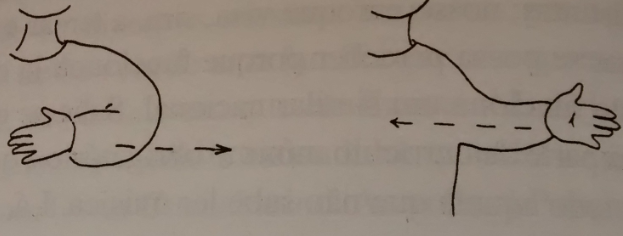 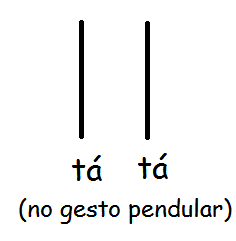 Gesto Circular
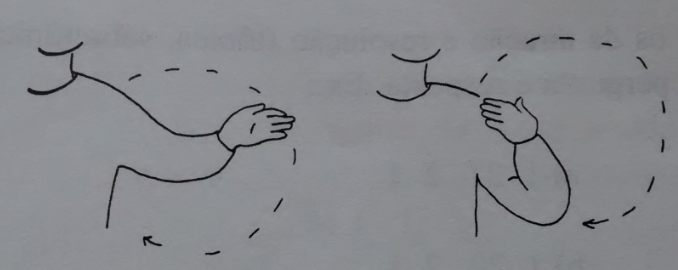 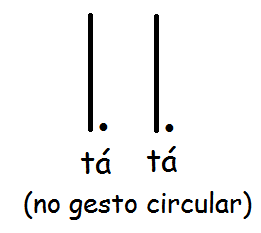 Apoio e impulso
Pulsos leves e pesados. 
Pesado: acrescenta um acento grave ao seu sinal representativo. Ex.:
Forte = tá grave (apoio), Fraco = tá agudo (impulso)
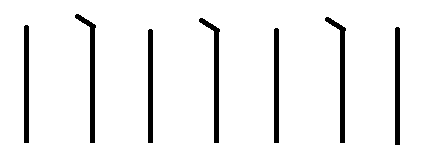 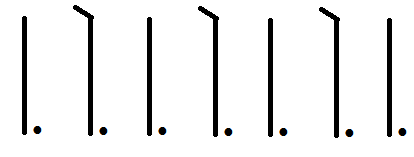 Notas da escala substituída por números
Nomes da escala de Dó, denominada padrão, substituição por números, chamados de graus da escala.
Nota 1 = 8 

Dó3 ao Si3 = 1, 2, 3, 4, 5, 6, 7, 8 (série média)

Dó4 ao Si4 =  			´ (série aguda)

Dó2 ao Si2 = 			    (série grave)
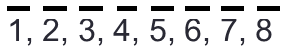 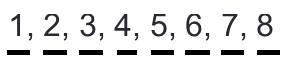 Necessidade de resolução do 7º e do 2º graus sobre a tônica. Exemplo:
a) 1  2 ? (pergunta) 				2  1 (resposta)
b) 8  7 ? (pergunta)				7  8 (resposta)

A prática do som é realizada baseada nos exercícios de atração e resolução (tônica, supertônica e sensível) em pergunta ou resposta. Exemplo:
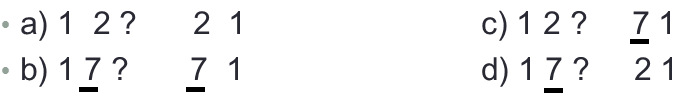 Combinações
a)	       b)               c)		





        d)
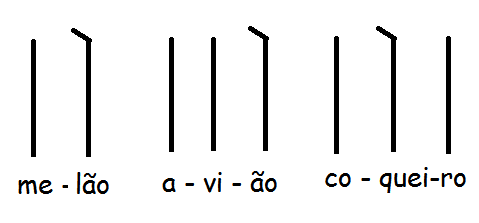 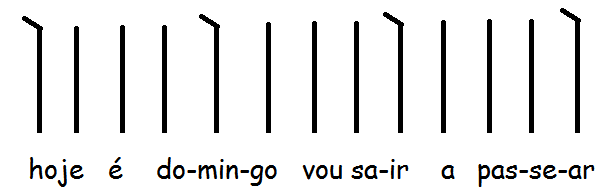 Quando um ritmo vem entre parênteses, significa pausa ou silêncio daquele respectivo valor. O dobro é representado por L no gesto pendular, e L. no circular.




Ex.:
a)			b) 			c)
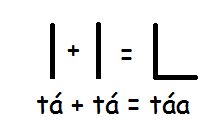 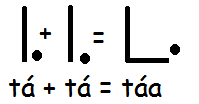 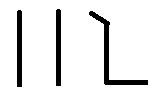 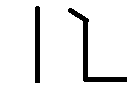 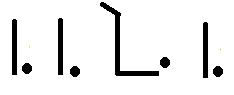 Possibilidades no Unigrama.
Criar!
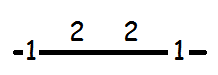 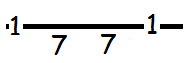 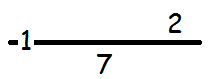 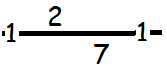 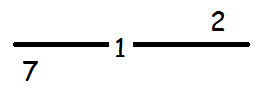 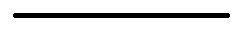 Ênfase à percepção da sensação de pergunta e resposta, subdividindo-se esta em suspensiva e conclusiva.

A formação de compassos através da observação e repetição periódica dos acentos. Ex.:





    Binário                                           Quaternário
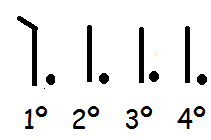 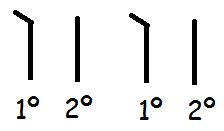 Noções de ascendentes e descendentes com denominação de segunda maior ou menor. Antes já vivenciadas, mas sem a devida nomenclatura:

7 1 = 2ª m ascendente		1  2 = 2ª M ascendente

1 7 = 2ª m descendente		2  1 = 2ª M descendente

7 2 2 7  - grau disjunto ascendente e descendente 

Elementos trabalhados: fraseologia, estruturação rítmica e melódica, inciso, semi-frase, frase e período.
Ex.: 
a)


b) Completar as seguintes propostas:

Suspensivas: 2 7....................................

Conclusivas: 1 2 ....................................
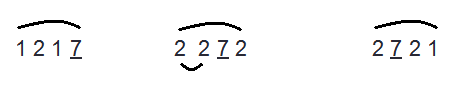 Não há, nesse enfoque de se  cantar por grau, rejeição quanto à utilização do nome da nota; apenas se opta pelo primeiro por ser mais simples.

O trabalho, no âmbito da tonalidade, fica reduzido apenas a duas séries, uma para o modo Maior e outra para o menor, já que a função dos graus é sempre a mesma.

Ex.: Cantar 1 2 2 7 7 2 7 1 em diversas tonalidades.
Utilização dos graus 7, 1 e 2 como nota real ou como notas melódicas
a) Bordadura (nota real: 1) 
      Bordadura superior 1  2  1       Bordadura inferior 2 1 2

b) Apojatura (nota real: 1) 
      Apojatura superior 2 1               Apojatura inferior 7 1

c) Nota de passagem (notas reais: 2 7)
      Passagem ascendente 2 1 7

d) Escapada Superior 1 2 7
     Escapada Inferior 1 7 2
Divisão da Unidade
O gesto pendular divide a unidade em duas partes:

(divisão binária) =  


Gesto para dentro = 


Gesto para fora =
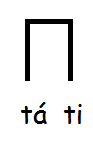 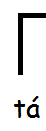 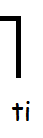 O gesto circular divide a unidade em três partes (divisão ternária) =



Exercícios:
a)
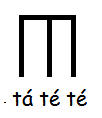 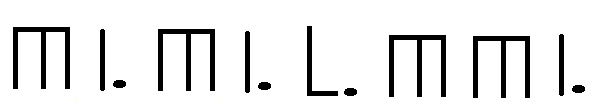 Introdução do 3º e 4º graus - (Mediante e Subdominante)Bigrama.
Toda a sorte de combinações passa a ser feita sempre com o intuito de se estruturarem perguntas e respostas. O aluno é levado a sentir a diferença de uma frase determinada em 3 (conclusivo relativo) e outra em 1 (conclusivo absoluto).
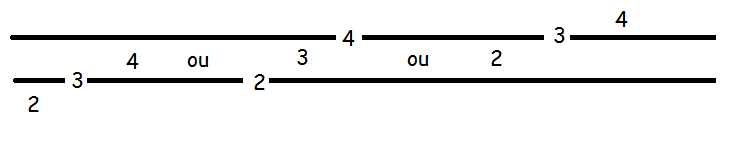 A utilização do trigama
Inicia-se o canto a duas vozes. Ex.:

1 2 7 2		3 4 2 1
1 7 2 1 		1 2 7 1
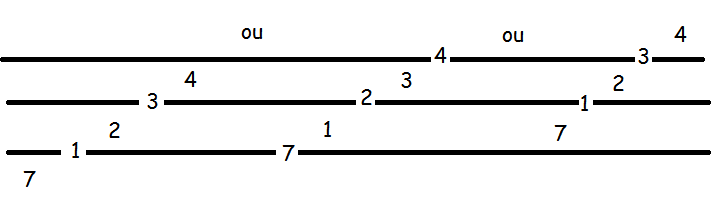 Exercícios (Gazzi, 1990: 112)
Movimento paralelo





Movimento contrário
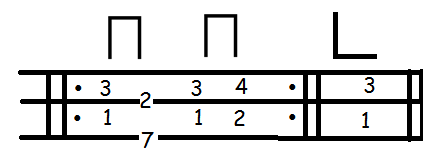 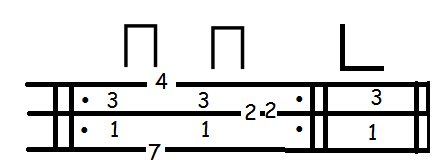 Surgimento do 5º grau (Dominante) e do Tetragama
Com a introdução do 5º grau (resolutivo relativo), surgem os intervalos de 5ª justa e 6ª menor. Procede-se com a nova série, observando-se os mesmos passos anteriores, com relação às notas melódicas, emissão e análise das melodias.

Acorde de Tônica ( 1- 3 - 5) formado pelos sons relativos e acorde sensível, formado pelos sons apelativos ( 7 2 4)
5ª do acorde  ----------------- 4
3ª do acorde ------------------ 2
Fundamental do acorde --- 7
Modo menor
O modo menor é introduzido através do canto da escala Maior descendente até o 6. O aluno é levado a cantar a série 6 7 1 2 3 -3 2 1 7 6 e, em seguida, estabelece-se a nova escala, substituindo-se o 6 7 1 2 3  por 1 2 -3 4 5.

Inicialmente, os alunos trabalham apenas a série 1 2 -3 4 5; depois passam a cantar a série Maior e a menor, partindo do mesmo som, comparando-as e analisando-as, por último, cantam em todas as tonalidades.
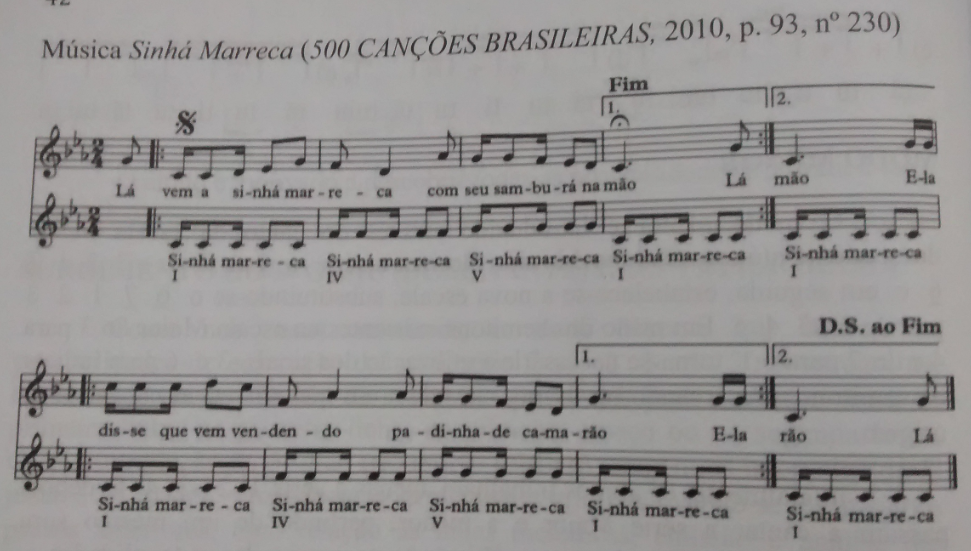 Da introdução das alterações
Os sinais + e – ,colocados antes dos números que representam os graus, indicam que devem ter como efeito elevar um semitom (+) ou abaixar um semitom (-). Quando a alteração tem caráter modulante, gerando uma nova tonalidade, o grau vem indicado conforme o exemplo abaixo,
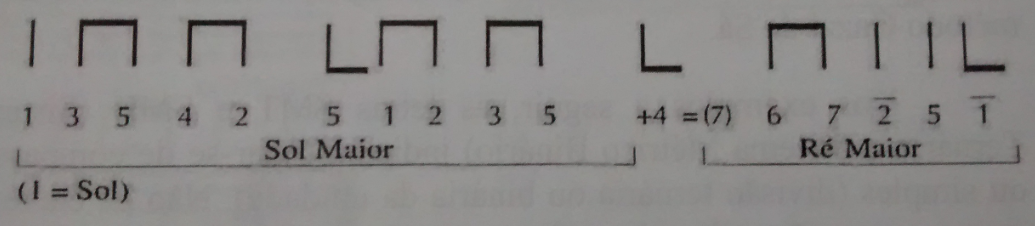 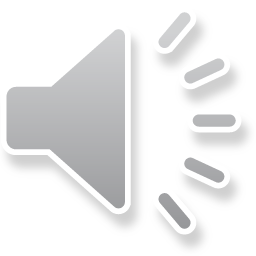 Ermelinda, professora na disciplina Metodologia de Ensino da Música II, propunha exercícios trabalhados  sob a ótica do solfejo relativo, de acordo com a concepção de Gazzi, isto é, o 1 (tônica) poderia ser qualquer nota (Dó, Ré, Mi, Fá, Sol etc.)
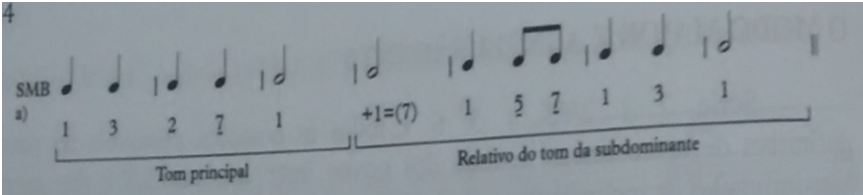 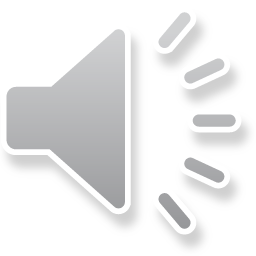 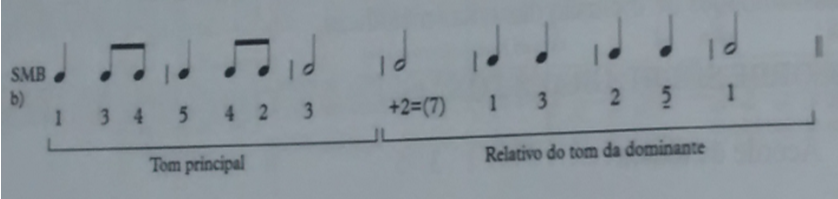 Agora, você!
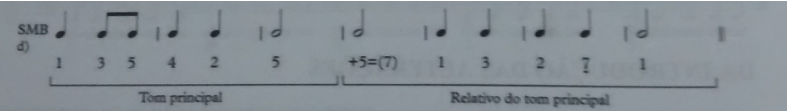 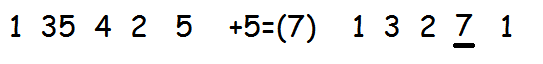 Sobre o método PAZ (2013) ressalta:

“Os procedimentos abordados até aqui refletem apenas um determinado momento da aplicação do método idealizado por Gazzi de Sá, não constituindo em si sistemas definitivos. 
São mecanismos que visam a facilitar e acelerar a aprendizagem musical de modo interessante, devendo-se conduzir o aluno (observando-se seu próprio tempo de assimilação), assim que for possível, à escrita musical convencional.” (PAZ, 2013: 45)
Referência Bibliográfica
PAZ, Ermelinda A.  Pedagogia Musical Brasileira no Século XX, Metodologia e Tendências. 2. ed. revista e aumentada. Brasília: Editora MusiMed, 2013.

Sá, Gazzi. Musicalização. Rio de Janeiro: Funarte, 1990.